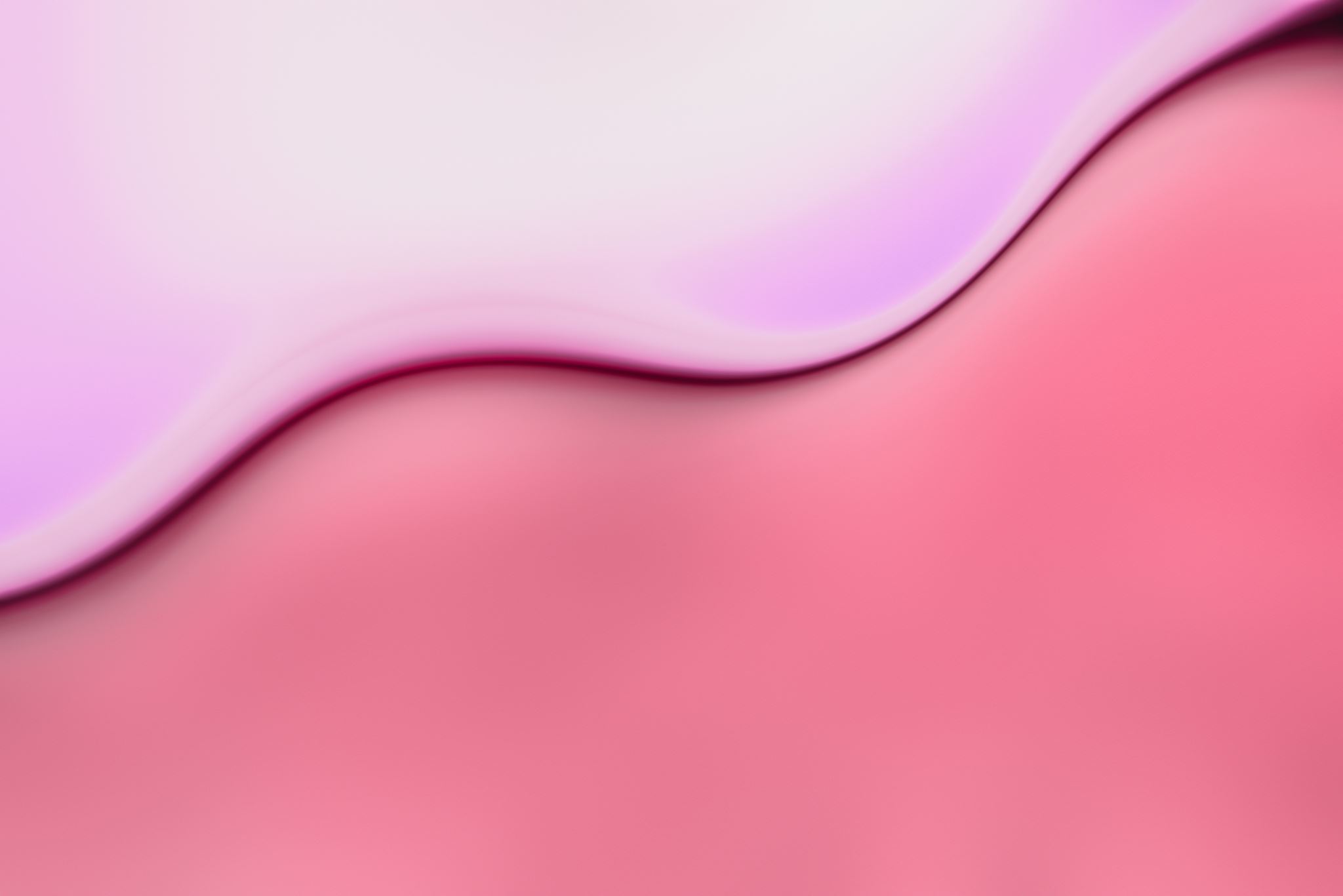 KYBERGROOMING
Stanislava Novická 2.A
Čo je to a prečo je dôležité o tom vedieť?
Kybergrooming je nebezpečná forma manipulácie.
Prebieha na sociálnych sieťach, herných platformách, v chatovacích aplikáciách alebo na iných online fórach.
Ako kybergrooming funguje?
Získavanie dôvery.
Manipulácia.
Zneužitie.
Prečo je to nebezpečné?
Deti a mladiství nemusia rozpoznať riziká, čo ich robí zraniteľnými.
Môže to viesť k psychickej traume, zneužitiu alebo vydieraniu.
Ako sa chrániť?
Vzdelanie.
Dôvera.
Ochrana súkromia.
Technické nástroje.
ĎAKUJEM ZA POZORNOSŤ